スマートエスイーIoT/AI石川スクール　
CDO育成研修:全１０日
※CDO：Chief Digital Officer（最高デジタル責任者）
変化する社会・経営環境に対応するために、今後の経営にはデジタル化が必須であることを理解し、デジタル技術を活用した経営戦略を作成でき、推進役となる人材（CDO）を育成する研修を開催します！
デジタル化・DXを進めるにあたり社内で推進役となる経営者層
　（社長、役員、事業部長等）　２０名程度（先着）
受講
対象者
令和５年７月７日（金）～１１月６日（月）の期間中で全１０回
　※日時等の詳細は裏面カリキュラムを参照ください
期間
会場
石川県地場産業振興センター　研修室
受講料
２５，０００円/名
申込締切：６月２３日(金)
申込書
※会場の都合のため１社１名様限りでお願いいたします。
【 会 場 周 辺 】
【 申込み及び問合せ先】
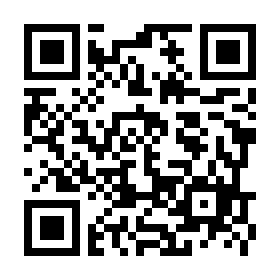 申込書に所定事項をご記入の上、ＦＡＸまたは電子メール、あるいはWEBにてお申込み下さい。

※WEBでのお申込みの場合は、こちらのQRコード
　を読み取って頂き、お申込み下さい
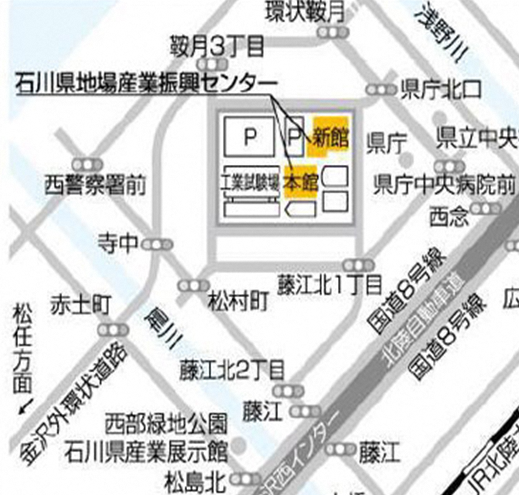 〒920-8580　石川県金沢市鞍月1-1
　　石川県商工労働部産業政策課　産業デジタル化支援グループ　　
　　担当：北間

 　ＴＥＬ：（０７６）２２５－１５１９
　 ＦＡＸ：（０７６）２２５－１５１４
　　Mail ：syoukou@pref.ishikawa.lg.jp
「スマートエスイーIoT/AI石川スクール」運営コンソーシアム
カリキュラム
＜お問い合わせ先＞石川県商工労働部産業政策課　産業デジタル化支援グループ 担当 北間
　　　　　　　　　　　　　 メール： syoukou@pref.ishikawa.lg.jp　電話：076-225-1519